Speelgoed-opberg box
Afstudeerproject
Amber Wetemans
inhoud
Opdracht
Onderzoek 
Enquête
Schetsen
CAD ontwerp
Eindontwerp 
Slot
Opdracht
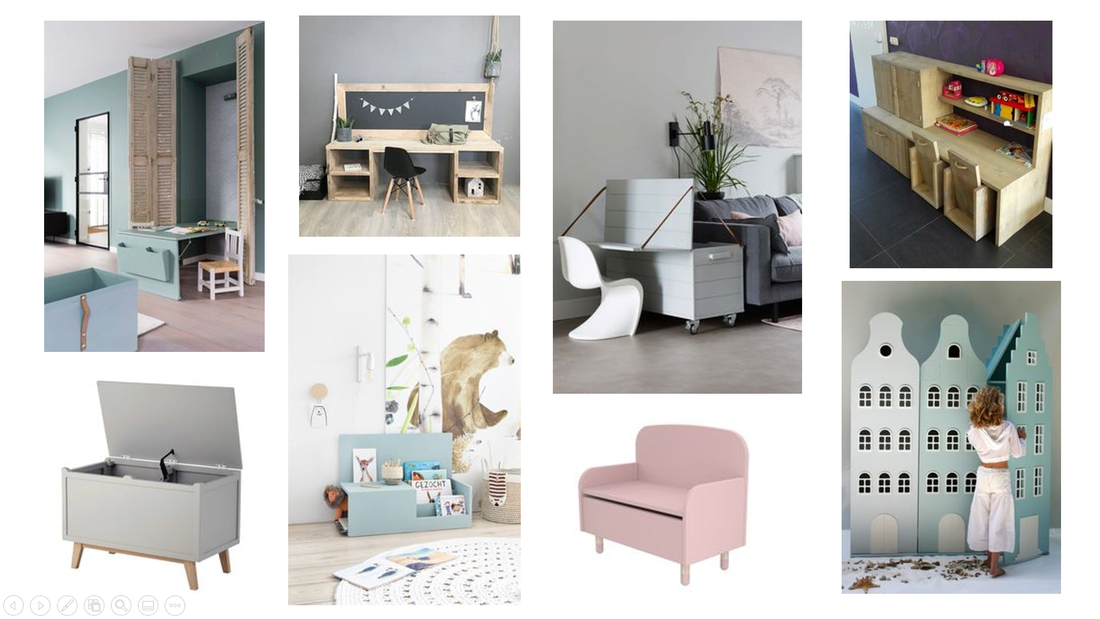 Onderzoek
Concurrentie
Enquête
Schetsen
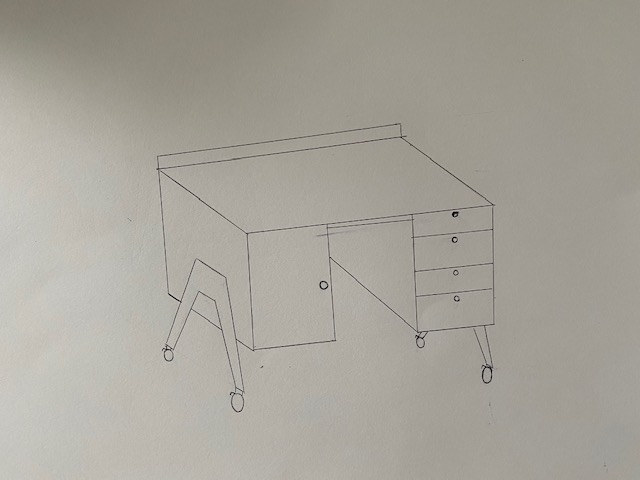 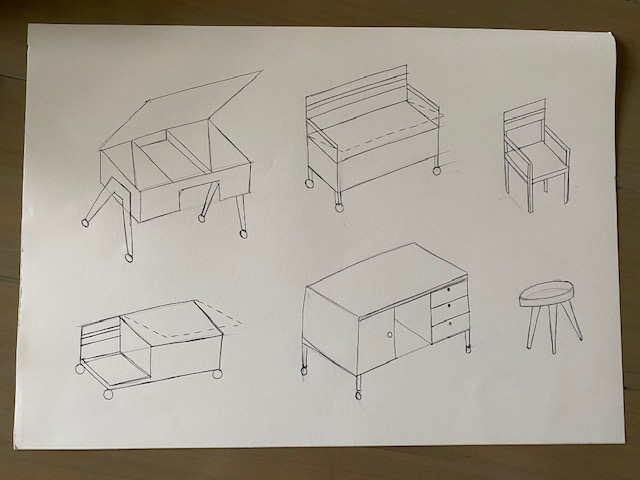 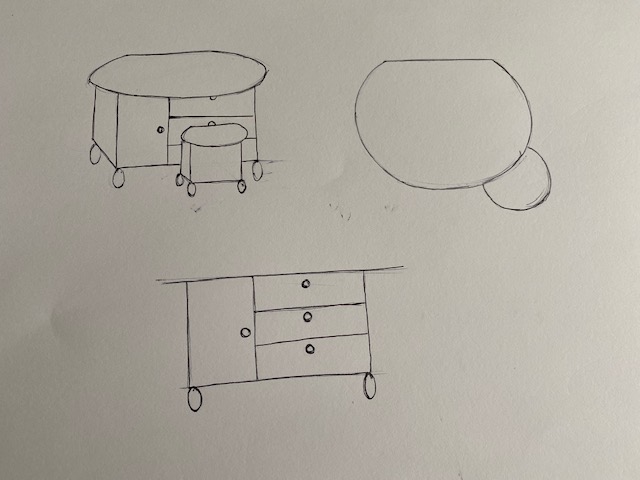 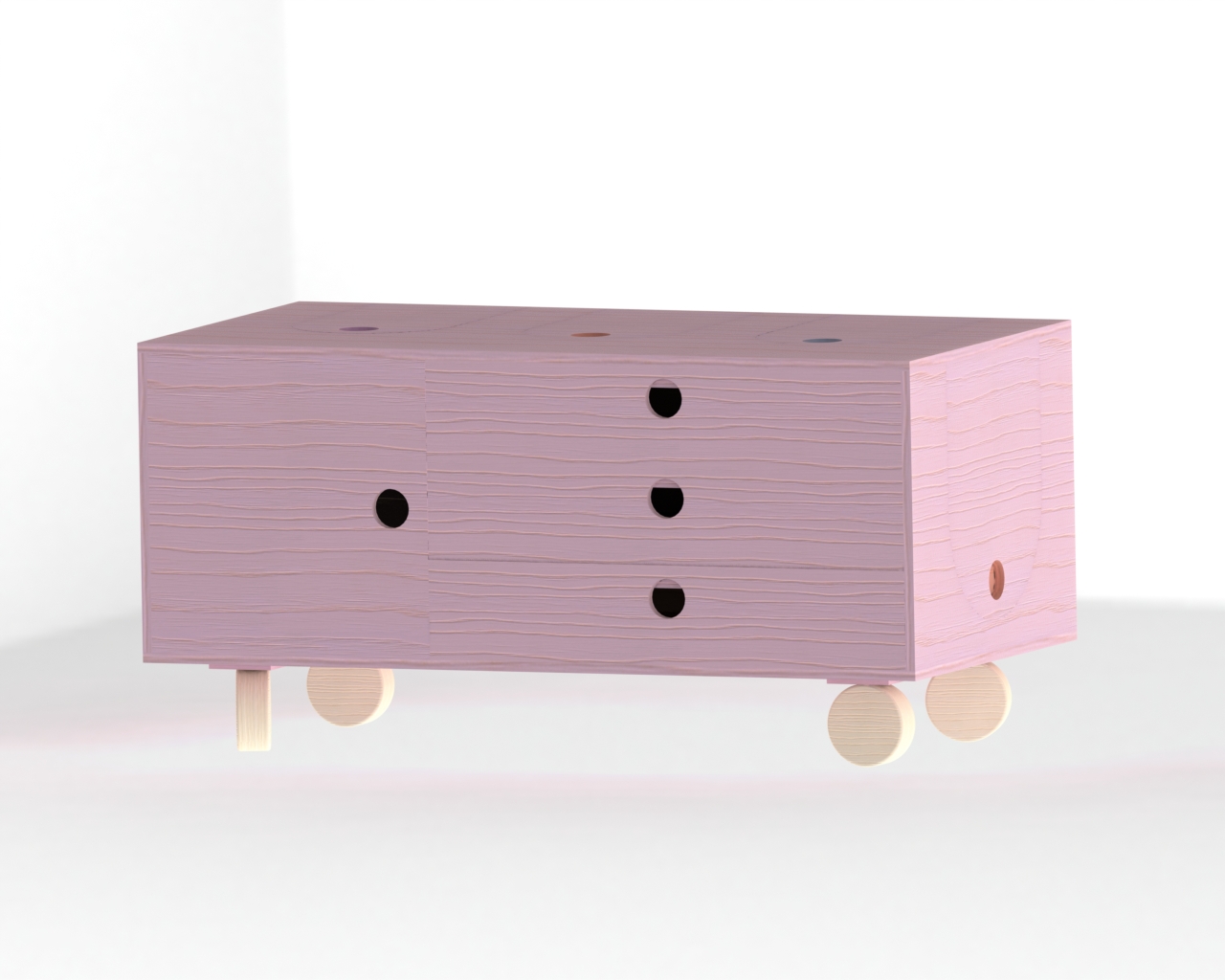 CAD ontwerp
Eindontwerp
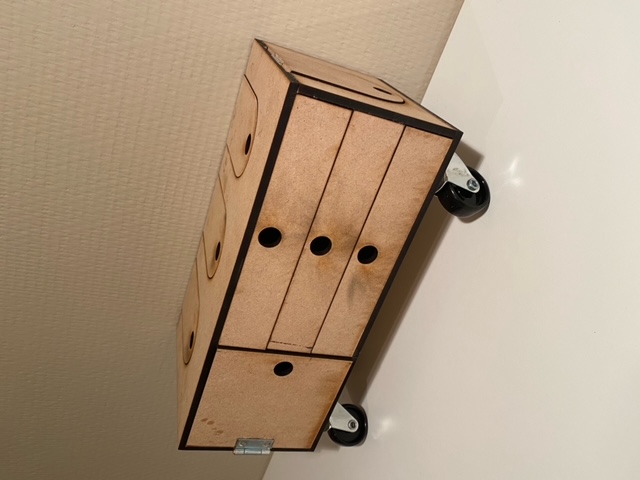 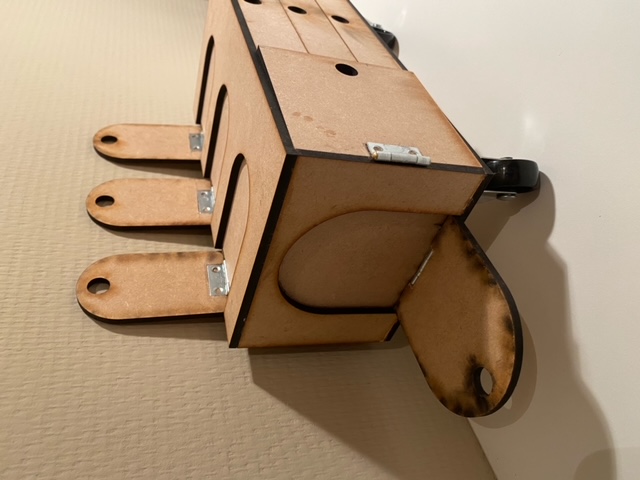 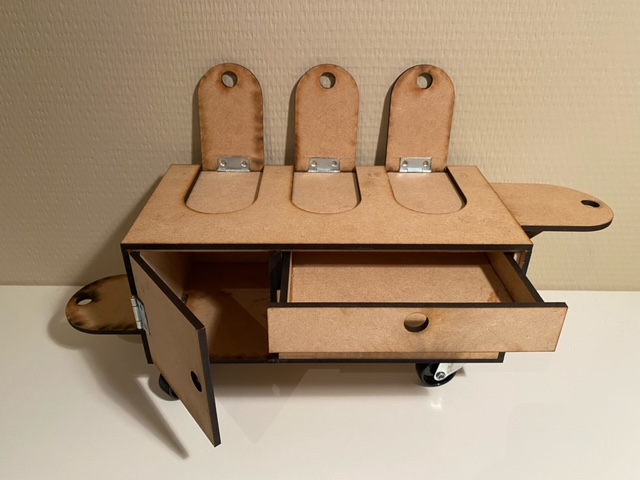 Slot
Leuke opdracht 
Creativiteit 
Weinig tijd